APA Network Call
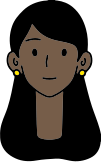 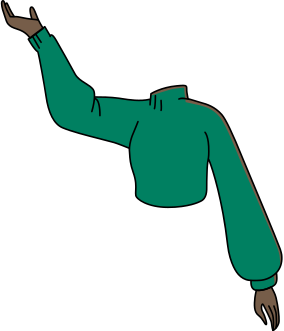 September 15, 2021
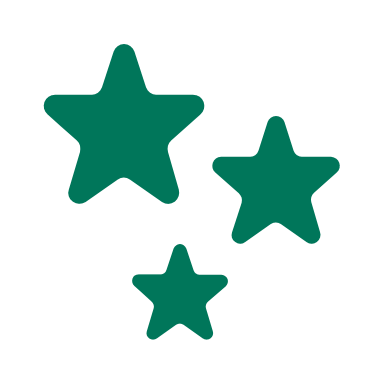 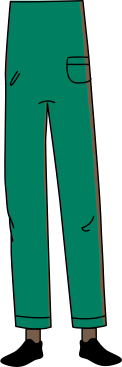 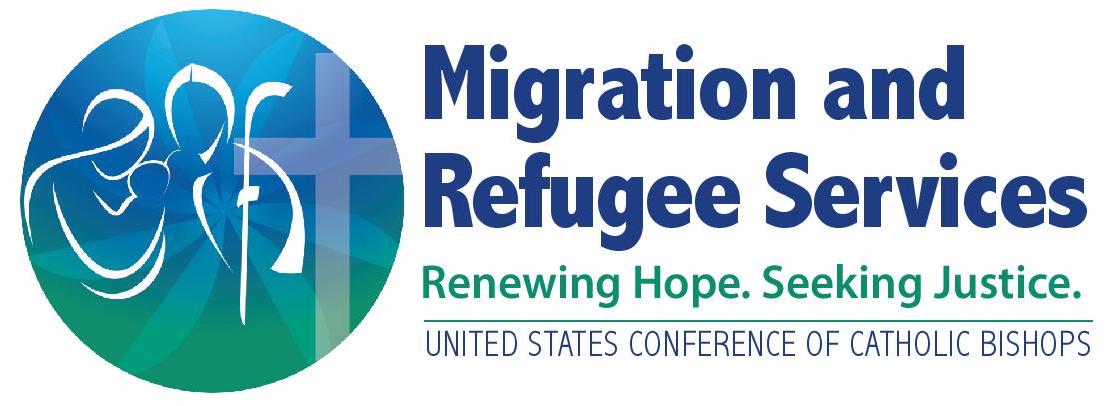 Today’s Agenda
3
Sharing Ideas/Resources
1
Arrivals Update
2
Informational Updates
4
Discussion
Arrivals Update
USCCB APA Individuals assured: 203 individuals
USCCB APA Arrivals: 0
Updates from PRM
Measles 21-day hold for MMR vaccine at bases 
Hummingbird update
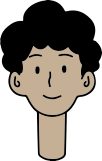 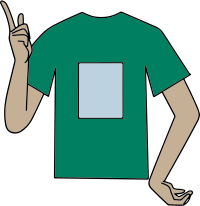 Informational Update
White House is interested in sharing stories of arrivals, connect with Mark Priceman if there is local interest
Walk-in Eligibility Policy Decision has not yet been made by PRM
CORE Welcoming Cities slides due 9/17
APA Needs Assessment due 9/17
Policy Updates –Anomaly Request, Welcome.us
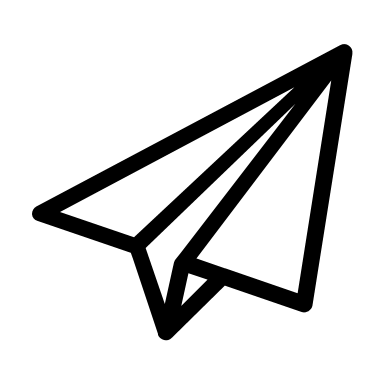 Sharing Ideas, Resources, & Challenges
Airbnb partnership: Chris Ross, CCUSA
Hotel partnerships: 
Hilton – email Peyton Smith for potential partnerships in your area
Red Roof Inn – 20% discount (code = 628687)
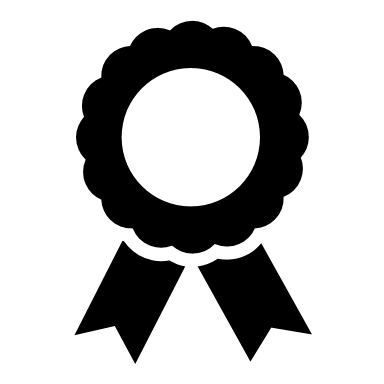 Questions for USCCB/Colleagues
Are resettlement programs outsourcing parts of the APA program (volunteers, locating housing, furniture, setups, etc.) out to local organizations, FEMA, others? What partners have been helpful so far?
Who is working with veterans’ organizations?
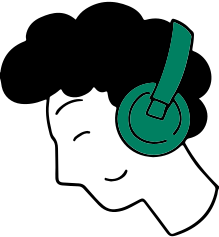 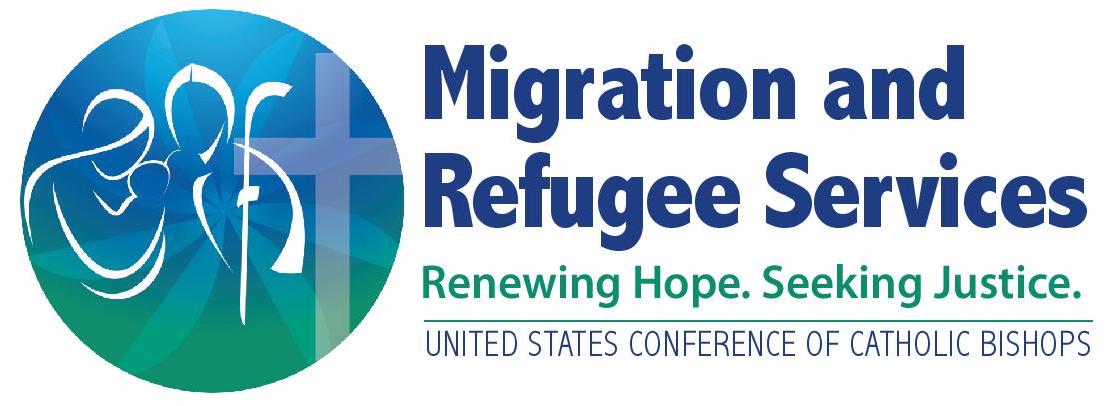 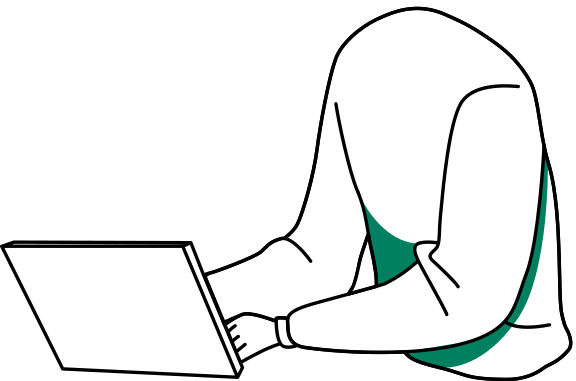 Thank you!
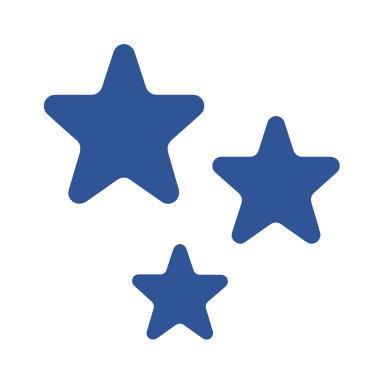 See you next Wednesday!